Le imposte indirette in Italia
Corso di Economia pubblica LZ							A.a. 2017-2018
IMPOSTE INDIRETTE: tributi che colpiscono manifestazioni mediate della capacità contributiva 
Può essere rilevata al momento dello scambio di un bene (consumo) o del trasferimento di un’attività patrimoniale.
TIPOLOGIE DI IMPOSTE INDIRETTE:
Imposte sugli affari:                                                   Imposta di Registro, Imposta di Bollo, sulle Assicurazioni
Imposte sul movimento e scambio di merci e servizi: Iva, Imposte sugli Oli minerali
Imposte sui consumi, monopoli, lotto e lotterie: Tabacchi, lotterie, accise sugli spiriti e sulla birra
Imposte indirette
IMPOSTA INDIRETTA + accisa – esempio
Accisa sulla produzione della birra è passata dal 2,35€ nel 2013 a 3,04€ per ettolitro grado, nel 2015.

Ad esempio per una birra da 75cl di 14 Grado Plato:
75 cl = 0,75 l = 0,0075 ettolitri
0,0075 ettolitri x 14  gradi = 0,105 ettolitri grado
Nel 2013: 0,105 x 2.35€ = 0,24675 € 
Nel 2015: 0,105 x 3.04€ = 0,3192 € 
=> Aumento di 7,245 centesimi di euro a bottiglia (75 cl)
IMPOSTA INDIRETTA + accisa – esempio (2)
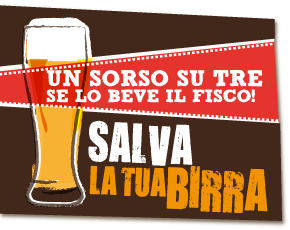 #salvalaturabirra
Fonte: Commissione Europea
IMPOSTA INDIRETTA + accisa – esempio (3)
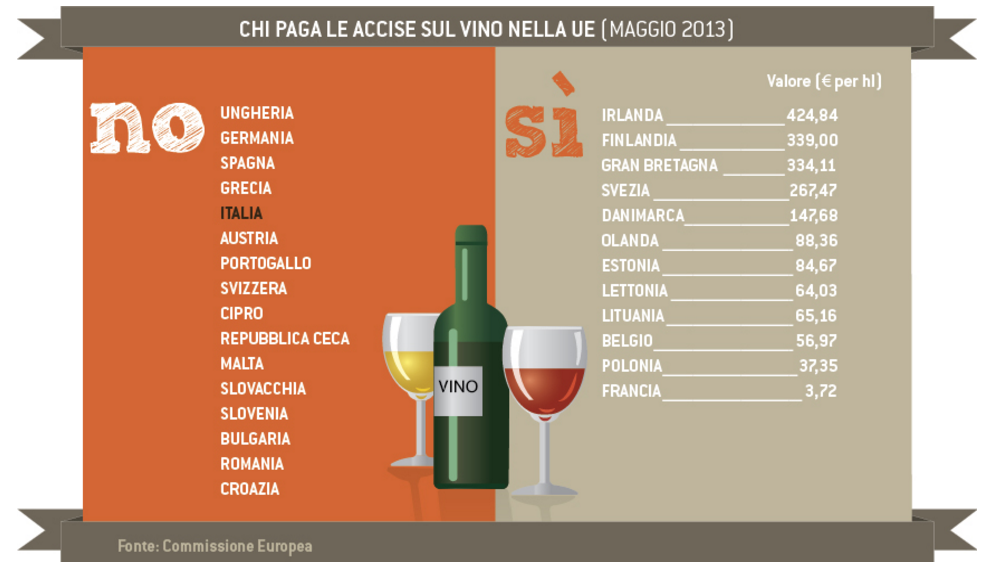 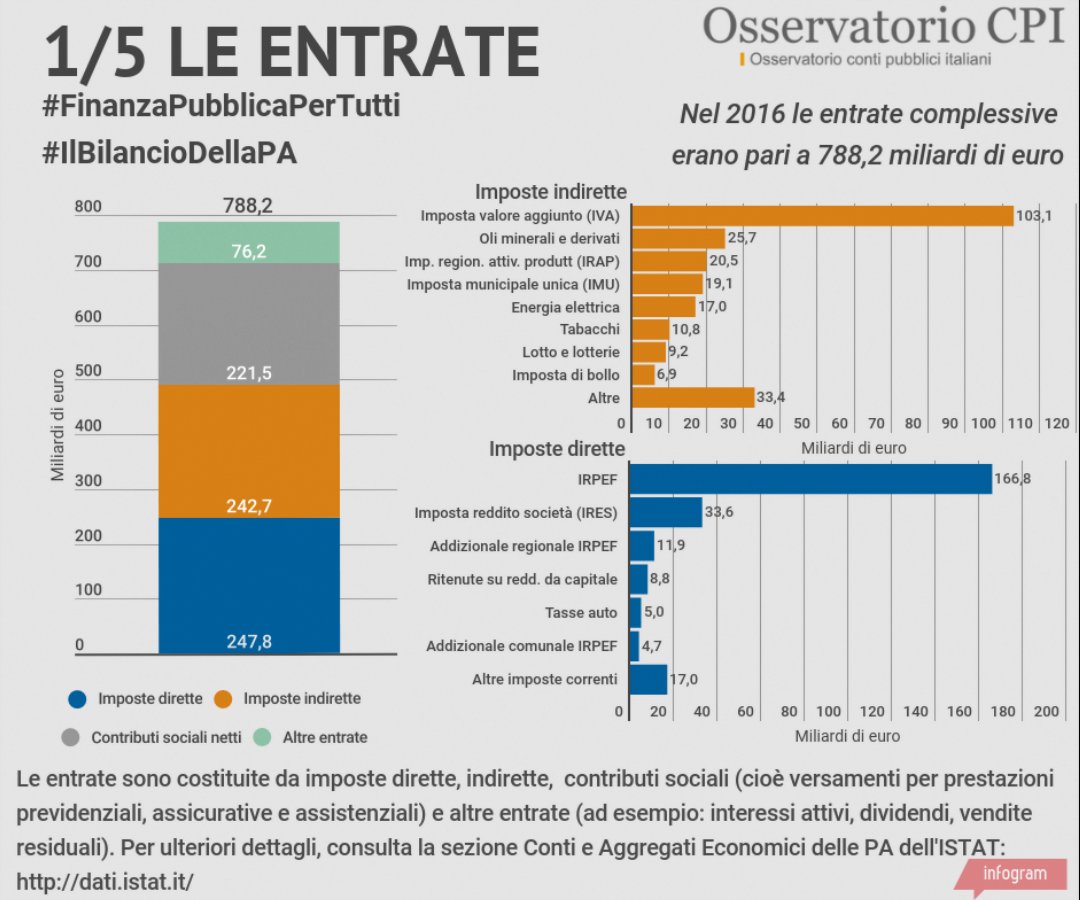 Gettito tributario – anno 2016
IVA
Sottopone a tassazione in modo indiretto e generale il valore degli scambi di merci e delle prestazioni di servizi effettuati in un dato periodo di tempo.
Base imponibile: ammontare complessivo dei corrispettivi dovuti al cedente o al prestatore in base a quanto previsto dalle condizioni contrattuali.
Al secondo posto in termini di gettito dopo l’IRPEF.
IVA in ITALIA
Aliquote Iva:
l'aliquota ordinaria: 22 per cento
aliquota minima: 4 per cento - vendite prima necessità
aliquota ridotta: 10 per cento - servizi turistici, determinati prodotti alimentari e particolari operazioni di recupero edilizio; 5 per cento – prestazioni socio sanitarie, educative ed assistenziali rese da cooperative sociali e loro consorzi
Il DEF 2018 NON ha previsto la sterilizzazione delle clausole di salvaguardia, perciò se verrà approvato dal Parlamento e/o nessun governo cambierà nel corso del 2018:
Aliquota IVA ridotta dal 10% al 11,5% nel 2019 e al 13% nel 2020.
Aliquota IVA ordinaria dal 24% al 24,2% nel 2019, al 24,9% nel 2020 e al 25% nel 2021.
Come si applica l’imposta
Esempio 1: metodo base da base con aliquota costante
Esempio 2: metodo imposta da imposta con aliquota costante
Esempio 3: aliquota diversa nelle diverse fasi e metodo base da base
Esempio 4: aliquota diversa nelle diverse fasi e metodo imposta da imposta
Con il metodo imposta da imposta l’aliquota media che grava sul valore aggiunto complessivo è sempre pari a quella riservata al bene finale
Questo metodo viene preferito perché:
l’imposta non fornisce incentivi alla concentrazione verticale delle imprese
non altera la trasparenza nel processo di formazione dei prezzi
Metodo imposta da imposta
Classificazione delle operazioni
Operazioni non imponibili: l’aliquota applicata nell’ultimo stadio è nulla, ma è ammessa l’integrale detrazione dell’Iva pagata sugli acquisti. 
Operazioni esenti: effettuate senza il pagamento dell’imposta ma non è prevista la detrazione dell’imposta pagata sugli acquisti. L’imposta grava sull’impresa o sul lavoratore autonomo invece che sul consumatore finale.
Scelta della base imponibile
Tipo reddito lordo: non è ammessa in detrazione l’imposta a credito pagata sull’acquisto di beni di investimento.
Tipo reddito netto: è ammessa la detrazione dell’imposta pagata sugli acquisti di beni di investimento ma solo in proporzione alla quota di ammortamento del periodo.
Tipo reddito consumo: è ammessa la totale detraibilità dell’imposta pagata sugli acquisti di beni di investimento.
Esempio. Scelta della base imponibile IvaIMPOSTA TIPO REDDITO CONSUMO
IVA da versare = t x valoreC = 0,1 x 500 = 50
Esempio. Scelta della base imponibile IvaIMPOSTA TIPO REDDITO NETTO
IVA da versare = t x VAn = 0,1 x 550 = 55
Esempio. Scelta della base imponibile IvaIMPOSTA TIPO REDDITO LORDO
IVA da versare = t x VAl = 0,1 x 600 = 60
Come si calcola la base imponibile
Base finanziaria: sono soggette a tassazione solo le operazioni che danno luogo a manifestazioni monetarie nel periodo di imposta

Base reale: richiede il calcolo del valore aggiunto reale, con problemi di valutazione delle scorte e delle rimanenze dei prodotti
IVA in Italia (2)
Imposta sul “valore aggiunto”
Base imponibile di tipo consumo
Calcolata con il metodo imposta da imposta, con operazioni non imponibili ed operazioni esenti
Su base finanziaria
L’Imposta regionale sulle attività produttive (IRAP)
L’ IRAP
Imposta regionale sulle attività produttive
• Presupposto: esercizio abituale di un’attività diretta alla produzione o allo scambio di beni e alla prestazione di servizi.
• Soggetti passivi: Imprenditori individuali, società, enti commerciali e non commerciali, esercenti arti e professioni, amministrazioni pubbliche, enti e società non residenti per valore aggiunto prodotto sul territorio nazionale.
Base imponibile: 
valore aggiunto netto su base reale 
= differenza tra il valore della produzione (ricavi e variazioni delle rimanenze) e costi di produzione (materie prime e merci e costi di ammortamento). 
• Deduzioni: per le piccole imprese con limiti fissati dalla legge ed è inoltre deducibile il costo del lavoro relativo a lavoratori a tempo indeterminato 
 Aliquota ordinaria: 3,9%. Potere di modifiche da parte della Regione.
IRAP (2)
Aliquote IRAP – differenze regionali
Fonte: Agenzia delle Entrate (2017)
La tassazione dei redditi di impresa:l’IRES e l’IRI
Redditi derivanti da imprese individuali e società di persone:
	tassati in capo alle persone fisiche in 			relazione alla quota di partecipazione 		alla società e indipendentemente dalla 	reale distribuzione
Redditi derivanti da società di capitali:
			tassati tipicamente in capo alla 							società, autonoma rispetto 									all’eventuale tassazione personale 						dei soci.
Tassazione delle diverse tipologie di reddito
L’IRES
Base imponibile: Reddito complessivo d’impresa, costituito dagli utili netti conseguiti nel periodo di imposta corretto per le variazioni previste dalla normativa fiscale
Soggetto passivo: società di capitali (spa, sapa, srl), enti commerciali e non commerciali e società e altri enti con residenza fuori territorio Stato
Aliquota: unica dal 2017 al 24% (27,5% nel 2016) IRES : imposta proporzionale
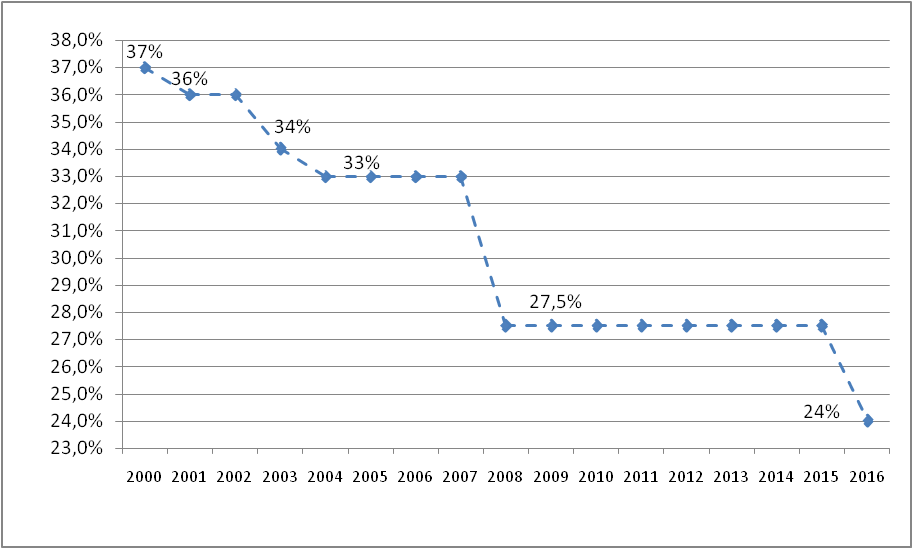 Andamento aliquote IRPEF – 2000/2016
Base imponibile IRES
Base imponibile IRES (2)
La perdita può essere portata in diminuzione delle basi imponibili dei periodi d’imposta successivi in misura non superiore all’80% della base imponibile di ciascun periodo e senza alcun limite di tempo
Le perdite realizzate nei primi tre anni di attività possono essere riportate in avanti entro il limite del 100% del reddito imponibile di ciascun periodo d’imposta
Deducibilità Ires Interessi passivi
gli interessi passivi sono deducibili fino a concorrenza degli interessi attivi; 
l’eccedenza è deducibile nel limite del 30% del Risultato Operativo Lordo (ROL) = differenza fra il valore della produzione e i costi della produzione al lordo degli ammortamenti e dei canoni di leasing dei beni strumentali; 
 Gli interessi che superano tale valore sono deducibili nei successivi periodi d’imposta (sempre limite 30%).
ESEMPIO
Società di capitali con interessi passivi 2.000, ha registrato interessi attivi per 500, il valore della produzione nel periodo osservato è pari a 12.000, i costi della produzione sono pari a 9.000, gli ammortamenti 900 e i canoni dei leasing sui macchinari pari a 100. 
ROL = valore produzione – costi produzione + ammortamenti + canoni leasing = 
		= 12.000 - 9.000 + 900 + 100 = 4.000 
Gli interessi passivi indeducibili nell’anno di imposta sono quindi pari a (2.000 – 1.700) = 300.
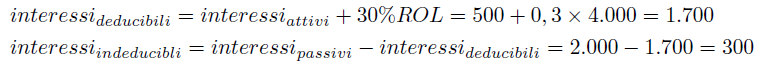 Deducibilità Ires - Ace
è ammesso in deduzione un importo pari alla remunerazione ordinaria del patrimonio netto risultante dal bilancio al termine di ciascun esercizio (Ace). 
Per società di capitale: Ace, pari al 1,6% nel 2017 delle variazioni in aumento di capitale proprio rispetto al valore esistente al 31/12/2010, realizzate con conferimenti in denaro da parte dei soci o con destinazione a utili di riserva. 
La remunerazione ordinaria calcolata tenendo conto dei rendimenti finanziari medi dei titoli pubblici 
Si riduce lo squilibrio tra imprese che si finanziano con debito ed imprese che si finanziano con capitale proprio.
Deducibilità Ires - Ammortamenti
sono ammessi in deduzione gli ammortamenti, cioè la quota di pertinenza dell’esercizio del costo di acquisto dei beni strumentali per attività d’impresa di durata pluriennale
 Come sono calcolati ammortamenti ammessi?
AMMORTAMENTO ORDINARIO: applicazione dei coefficienti definiti dal MEF, ridotti della metà per il primo esercizio di utilizzo;
SUPERAMMORTAMENTO:  si applica sugli investimenti (acquisto o leasing) in beni materiali nuovi (mai usati) effettuati in un specifico arco temporale [tra il 15 ottobre 2015 e il 31 dicembre 2016] (poi entro il 31/12/2017, poi 31/12/2018), prevede maggiorazione del 30% del valore ammortizzabile dei beni rispetto al loro costo di acquisto;
IPER AMMORTAMENTO: dal 2017 sugli investimenti in beni funzionali alla trasformazione tecnologica e/o digitale di una società, prevede maggiorazione del 50% del valore ammortizzabile dei beni rispetto al loro costo di acquisto.
L’IRI – Imposta sul Reddito d’Impresa
Base imponibile: Reddito complessivo d’impresa
Il presupposto d’imposta: il reddito di impresa sia reinvestito nell’impresa
I soggetti passivi della nuova imposta sono gli imprenditori individuali, le società in nome collettivo (SNC) ed in accomandita semplice (SAS) e le società a responsabilità limitata (SRL) “trasparenti”.
Aliquota: unica al 24%, dal 2017, pari all’IRES( flat tax - imposta proporzionale).
L’IRI - obiettivi
“mentre si mantiene un'equità orizzontale in Irpef sui redditi personali dei diversi tipi di lavoro (dipendente, autonomo, imprenditoriale) si riconosce, concedendo un carico fiscale ridotto in Ires, l'utilità sociale della patrimonializzazione e dell'investimento nell'azienda”
rendere più neutrale il sistema tributario rispetto alla forma giuridica
favorire la patrimonializzazione delle piccole imprese, in continuità con la normativa sull’aiuto alla crescita economica (ACE)
L’IRI - scelta
L’opzione per l’applicazione dell’IRI si effettua in sede di dichiarazione dei redditi, ha la durata di cinque anni ed è rinnovabile
Nel calcolo della convenienza della nuova Iri, l’imprenditore deve tenere conto di diversi fattori:
addizionali all’Irpef,
presenza e incidenza di detrazioni personali, 
Incidenza altri redditi dell’imprenditore,
incidenza degli utili ritirati per impiego personale.